Primer Congreso Minero Energético y Audiencia Pública de Rendición de Cuentas
HOTEL DANN CARLTON - MEDELLÍN
Fecha y hora: 29 y 30 de Julio de 2014
Registro: 7:30 a.m.
Asistentes: 200 a 300 personas
Salón: Salón Gran Chablis
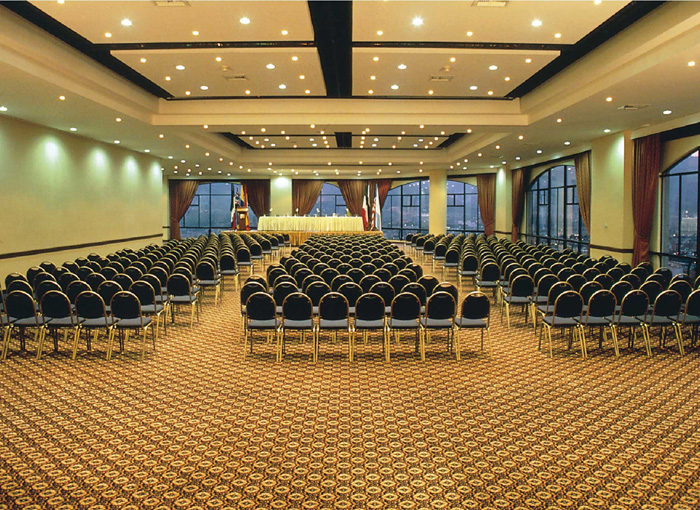 Salón Corcega
Lobby Gran Chablis
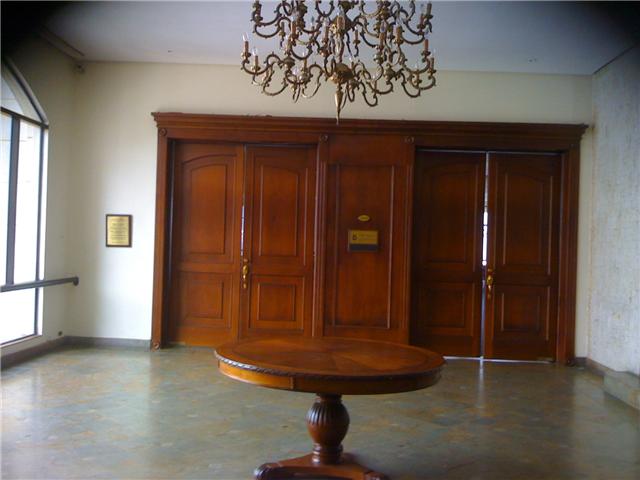 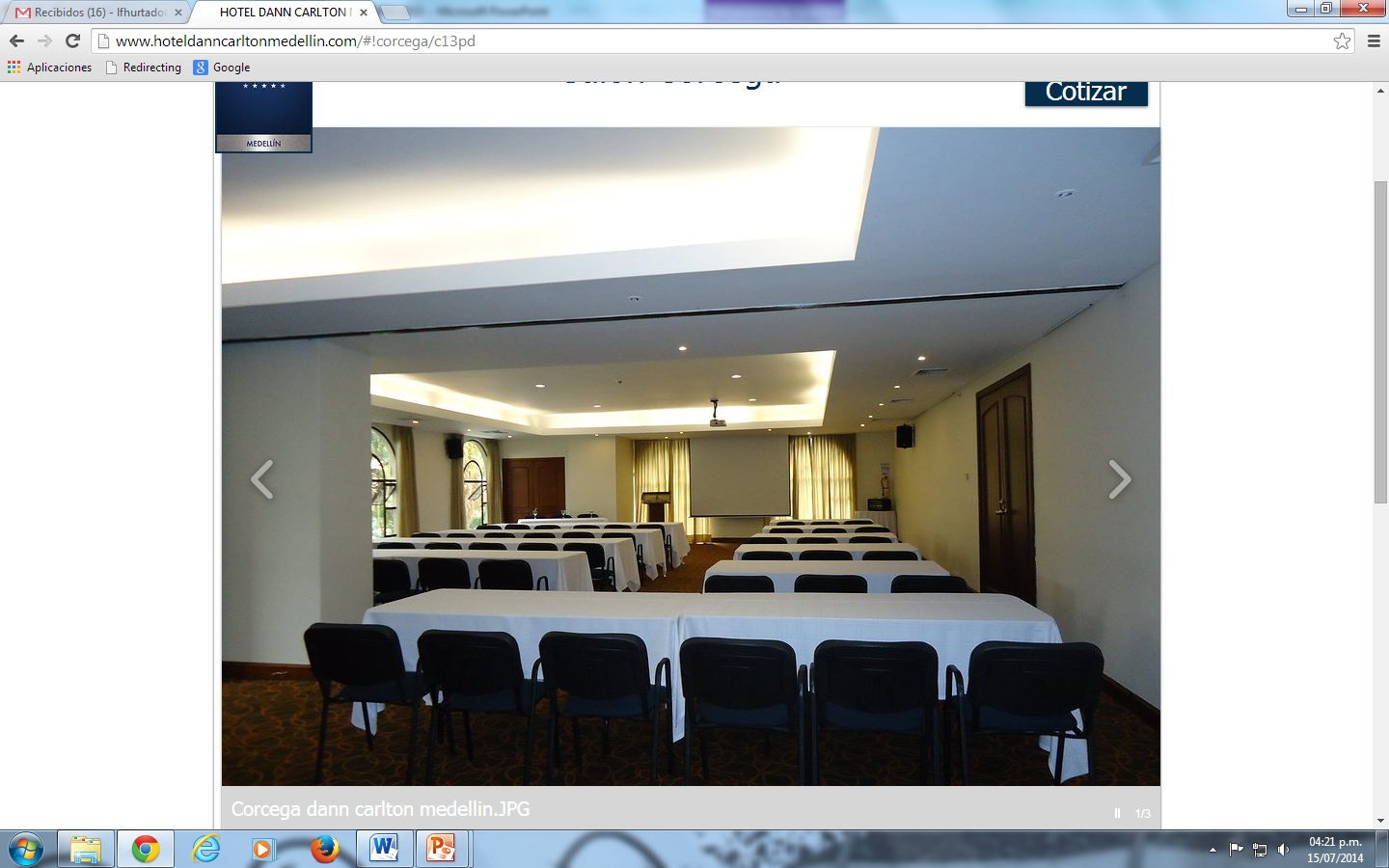 CONVOCATORIA
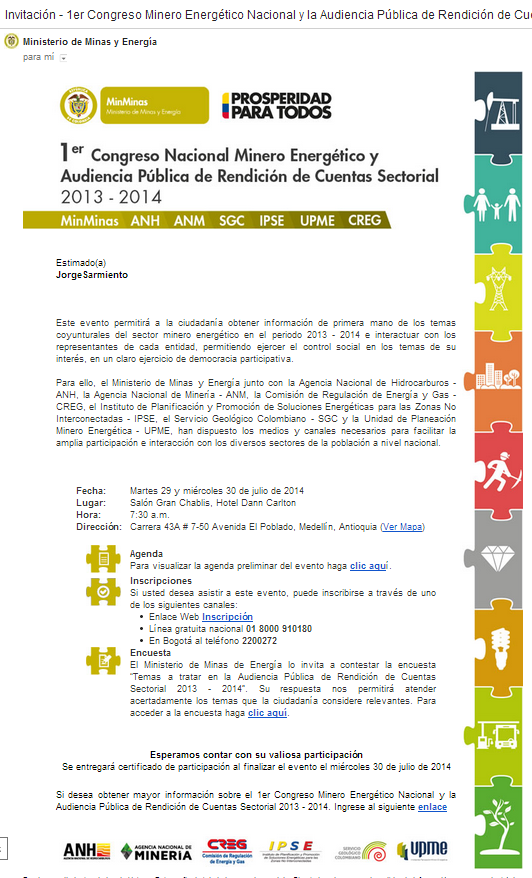 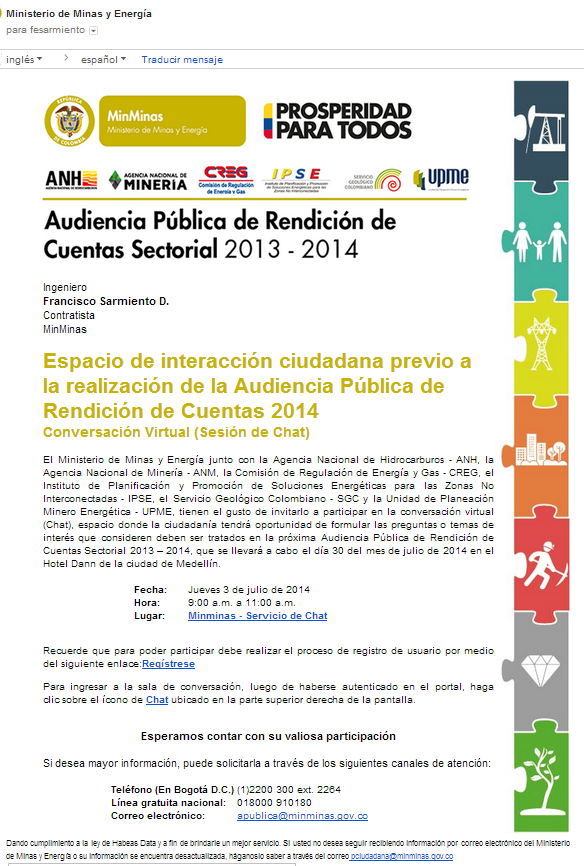 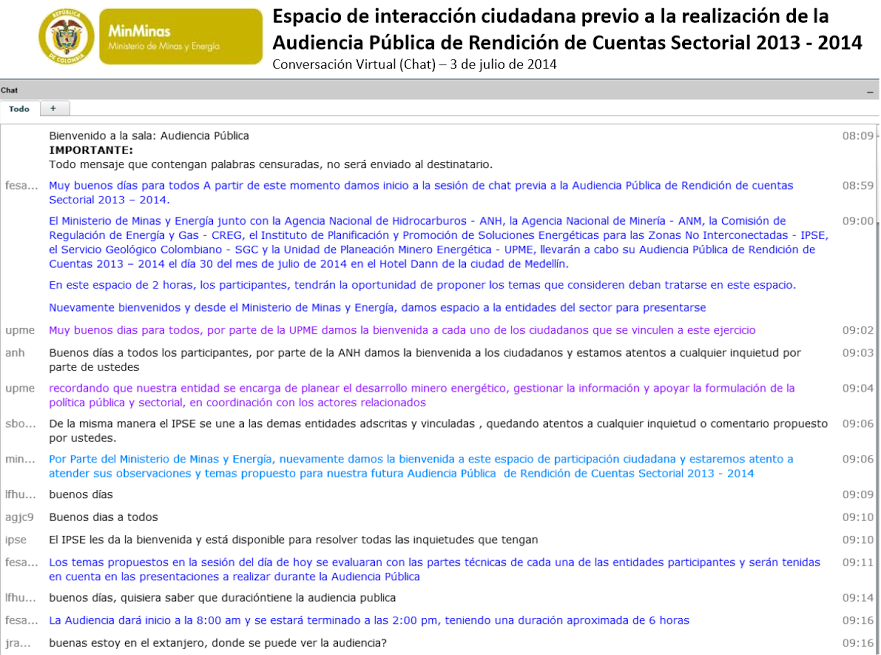 REDES SOCIALES
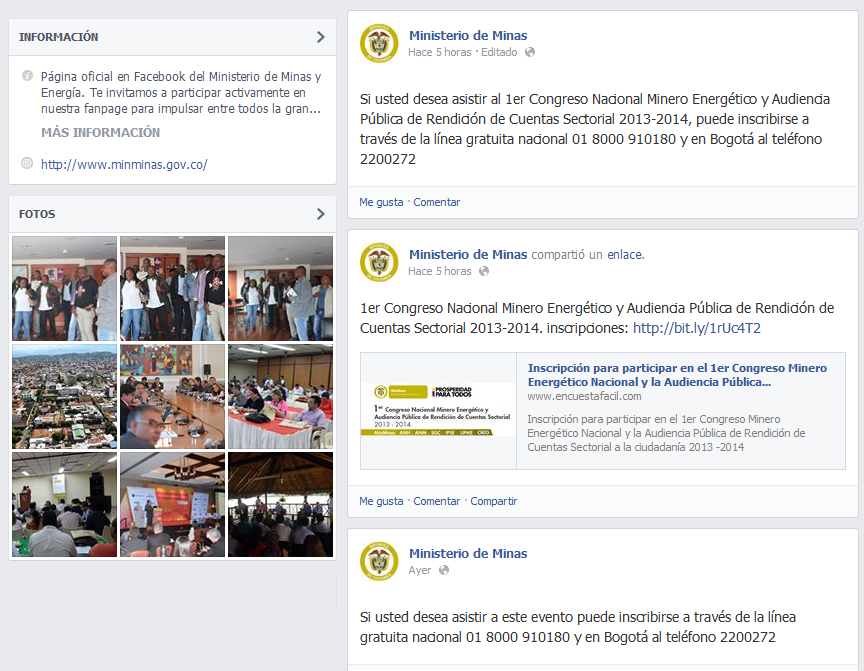 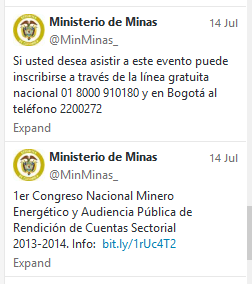 TEMAS A TRATAR DURANTE LA AUDIENCIA PÚBLICA
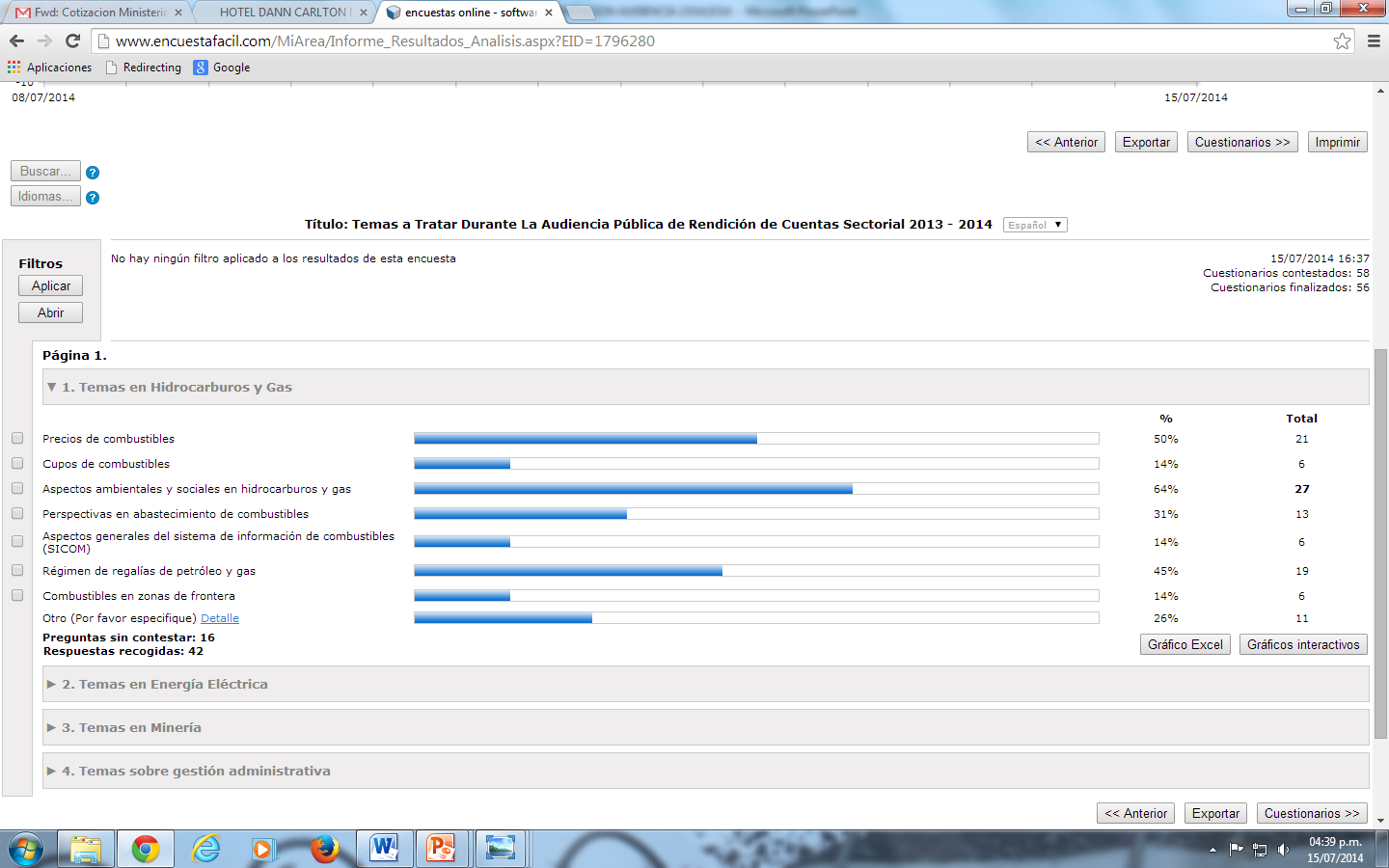 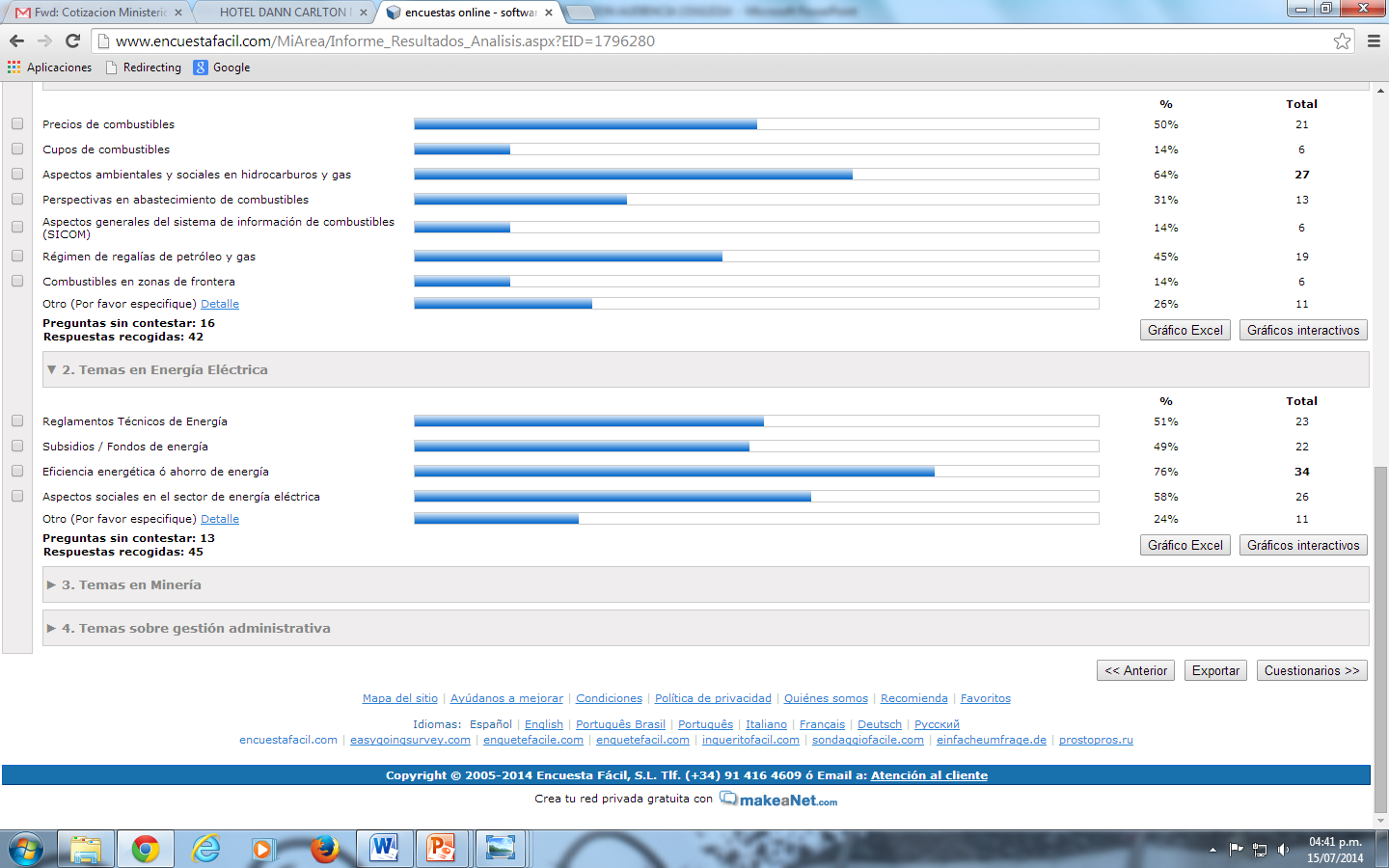 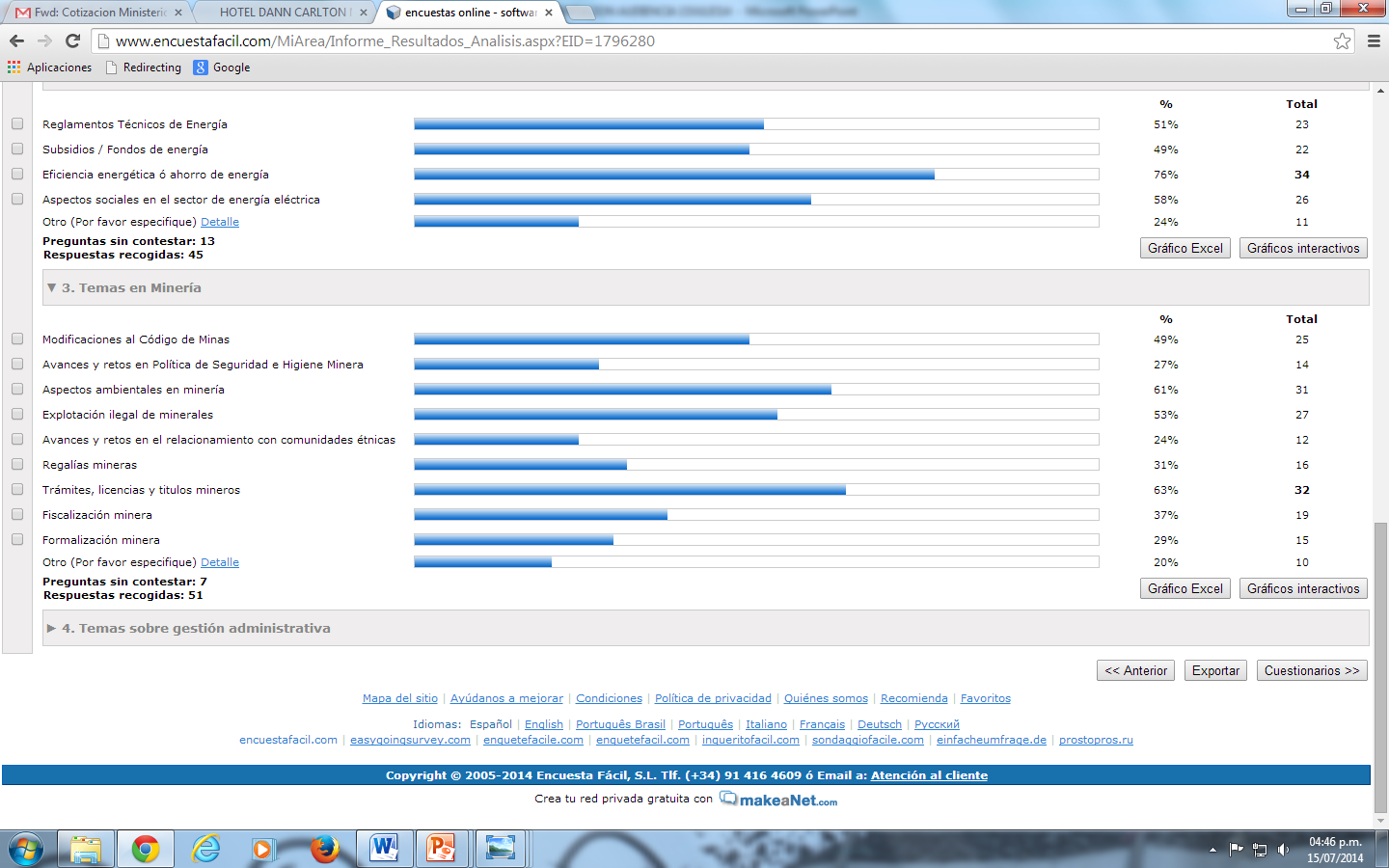 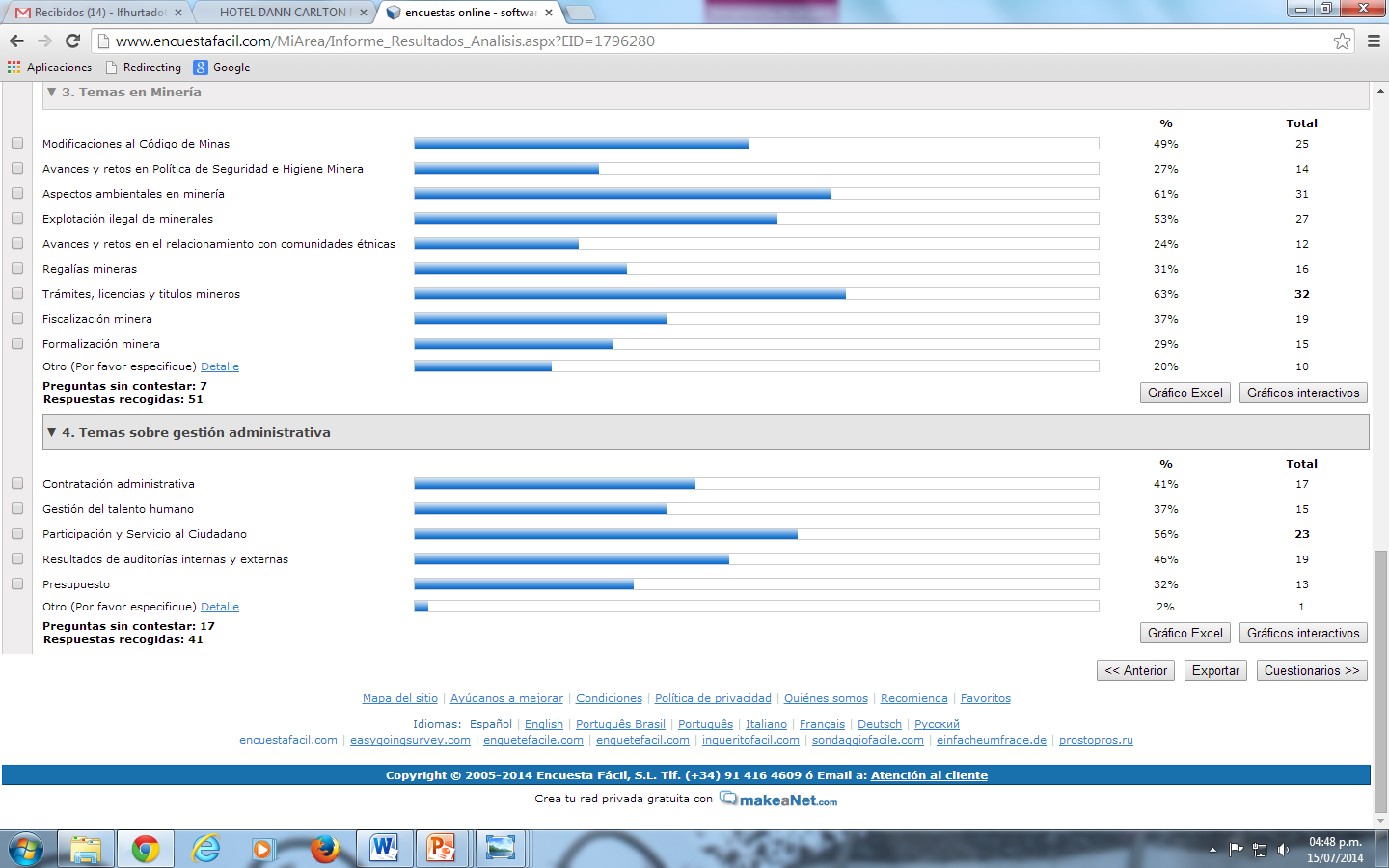 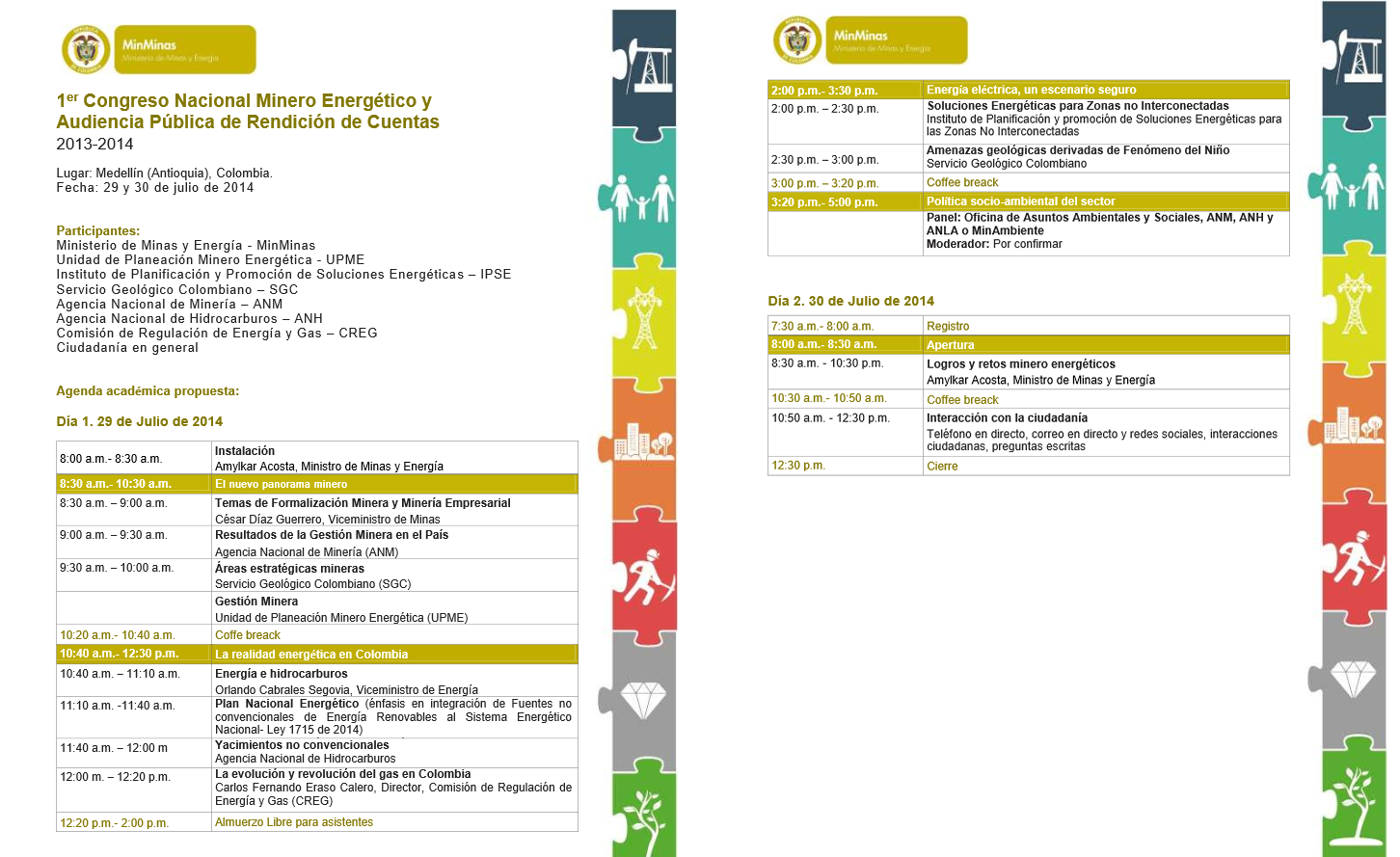 TRANSMISIÓN
En directo vía Streaming – ANH 

En diferido por Canal Institucional-  Minminas ( depende de la Grabación del congreso)
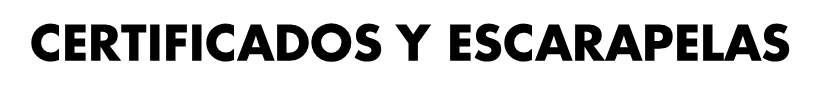 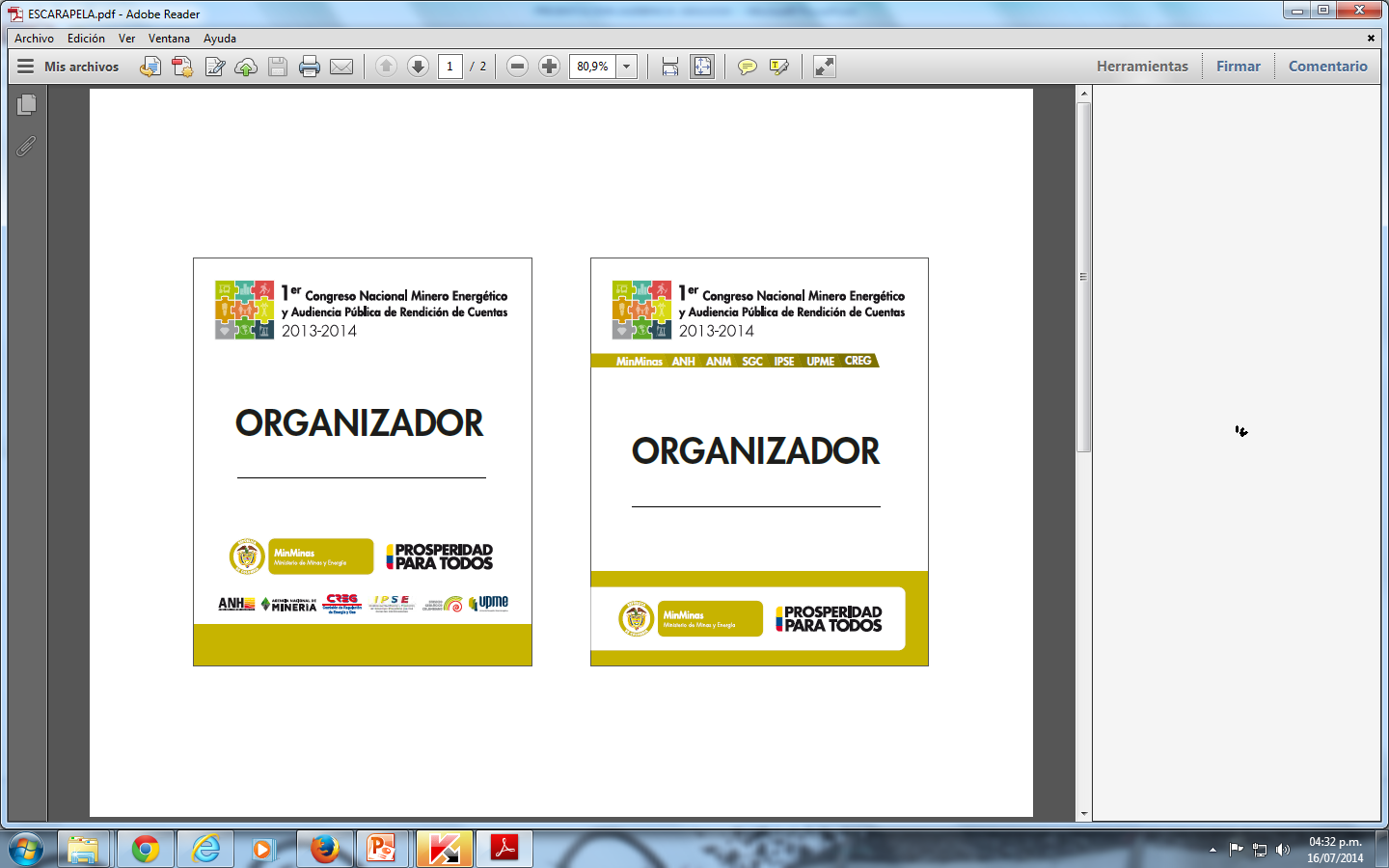 CERTIFICADOS Y ESCARAPELAS
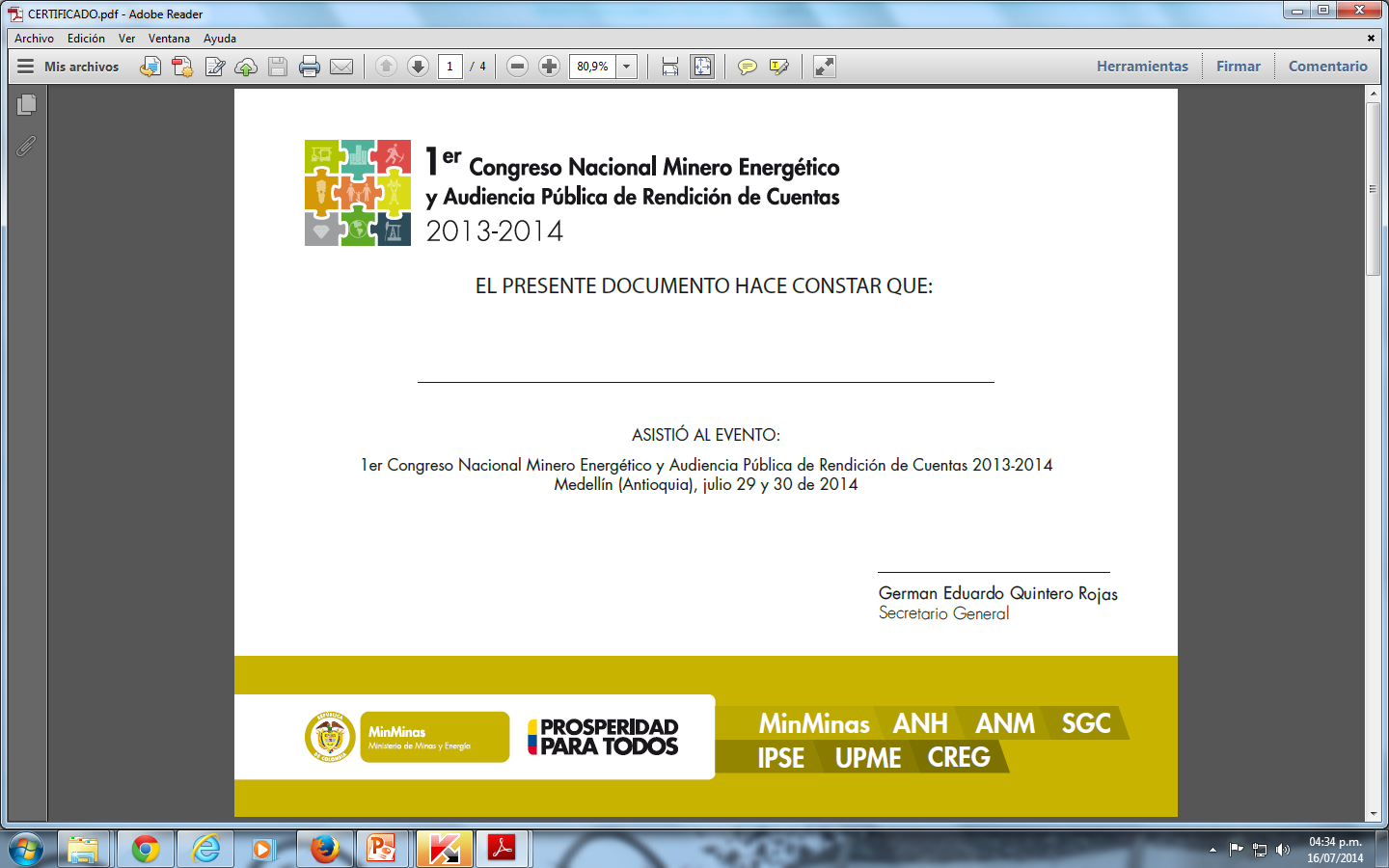